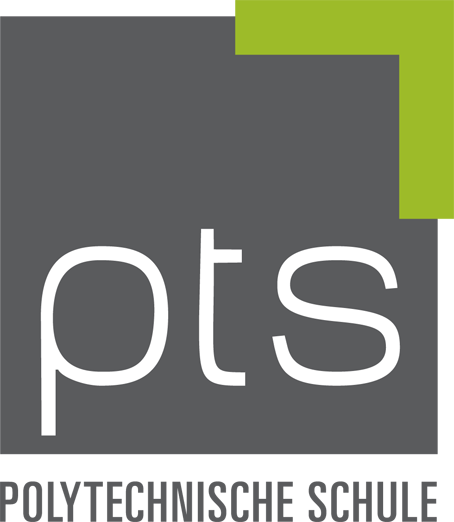 PTS Lehrplan NEU
Entwurf
Planung und Umsetzung
Planung und Umsetzung
Phasen des Schuljahres
Präzisierung der Orientierungsphase
Mind. 4 bis max. 8 Wochen
Ziel, ALLE an der Schule angebotenen Fachbereiche kennenzulernen
Einführung einer Schwerpunktphase:
Dauer: mind. 8 Wochen,  Gesamtdauer Orientierungsphase + Schwerpunktphase: mind. 14 Wochen
Neben gewähltem Fachbereich in der Schwer-punktphase zumindest je 2 Wochenstunden in 2 (verwandten) Interessensbereichen (Blockungen, projektorientierte Gestaltung möglich)
Schüler/innen in gemischten Fachbereichen ausgenommen
SEL-Gespräche
Zumindest einmal pro Schuljahr
Ziele: Unterstützung der Berufs- und (Aus-) Bildungsentscheidung
Fachbereichswahl
Berufsüberleitung
Selbstreflektion der Schüler/innen
Interaktion mit Erziehungsberechtigten
Gespräch abseits der Leistungsbeurteilung
Erhebung des Ist-Standes, Vereinbarung künftiger Vorhaben und Ziele sowie notwendiger nächster Schritte
Weitere Änderungen
Lernergebnis- und Kompetenzorientierung
Adaptierung nach aktuellen Anforderungen aus Beruf und Wirtschaft in den Schwerpunktsetzungen, Inhalten und Fachbereichen
Neu gewichten und Redundanzen vermeiden
Begriffliche Vereinheitlichung in den alternativen Pflichtgegenständen
Einheitliche Begriffe bei fachspezifischen Inhalten und unterschiedlicher Wochenstundenanzahl (z.B. Fachkunde, Fachpraxis)
Informatik 
Dienstleistungen  Schönheit, Gesundheit und Soziales
„Oberstufentraining“ bzw. „Vorbereitung auf weiterführende Schulen“ als neuen Fachbereich einführen
Lehrplanstruktur
Unterrichtsgegenstände sind in inhaltsspezifische Kompetenzbereiche gegliedert


Kompetenzbereiche werden durch eine Bildungs- und Lehraufgabe sowie den entsprechenden Lehrstoff beschrieben
In der Bildungs- und Lehraufgabe werden Lernergebnisse definiert, die am Ende des Schuljahres erreicht werden sollen.
Lernergebnisse bestehen immer aus einer Inhalts- und einer Anwendungsdimension
Lernergebnisse sind überprüfbar
Pflichtgegenstände
Pflichtgegenstände
Fachbereiche
Die Fachbereiche werden in Cluster zusammengefasst:
Cluster Technik:
Bau
Elektro
Holz
Metall
Cluster Dienstleistungen:
Handel und Büro
Gesundheits-, Schönheits- und Sozialberufe
Tourismus
Vorbereitung auf weiterführende Schulen bzw. Oberstufentraining
Event. Fachbereich zur Schärfung von Grundkompetenzen, Pflichtschulabschluss
Cluster Technik
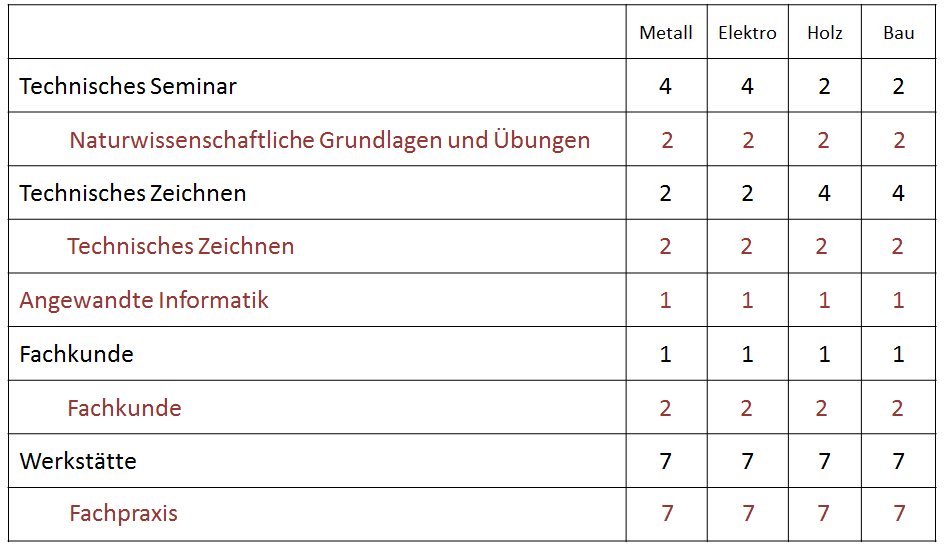 Cluster Dienstleistungen
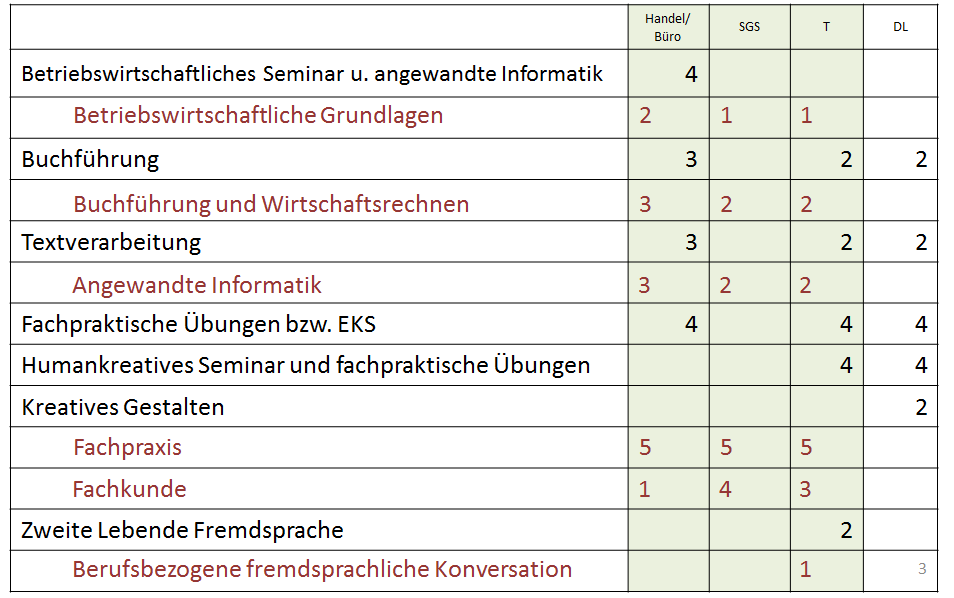